2020 Colorado Academic StandardsPhysical Education
1
Information and Purpose
Provide an overview of the standards review and revision process

What to look for in the revised Colorado Academic Standards document.
2
Guiding Principles for the Review and Revision
Transparent

Inclusive

Research-informed

Consistent

Substantive

Improvement-oriented
3
[Speaker Notes: Transparent: The department will make every attempt to ensure the decisions and processes for the standards review and revision process are public.

Inclusive: The department will strive to engage key stakeholders in each phase of the standards review and revision process. The review process will include substantial and frequent opportunities for the public to weigh in on every standard.

Research-informed: Throughout the standards review and revision process, the department will base its recommendations on research, lessons learned from other states, and objective, third-party reviews of the Colorado Academic Standards.

Consistent: The standards review and revision process will be consistent with statutory requirements and with past standards reviews.

Substantive: The standards review and revision process will focus on the substance of the actual standards themselves.

Improvement-oriented: The purpose of the standards review and revision process is to improve what exists today rather than start from scratch. The review process will improve Colorado’s current standards based on the feedback of Colorado educators, education leaders, parents, students, community and business leaders, and higher education leaders.]
Standards Review and Revision: Roles and Responsibilities
4
Committee Decision Making Process
The committees considered the following factors as they proposed revisions to the standards:

How high is the demand for change (i.e., number of stakeholders, variety of stakeholders, number of sources)?
What is the scope of the proposed change (i.e., one grade level, many grade levels, many subject areas)?
What would be the effect (positive or negative) on classroom teaching and student learning?
What might be the potential cost (i.e., financial, staff time and training)?
OVERALL: Do the benefits of a proposed change outweigh the costs?
5
Turn and TalkConsider your school or district staff and other stakeholders:What impact do you anticipate the Physical Education standards might have on the work you do collectively with them?
6
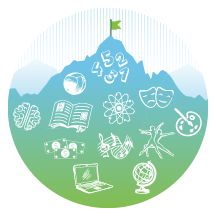 Standards Final Approval
8 Sets of Standards/16 Subjects
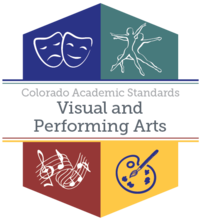 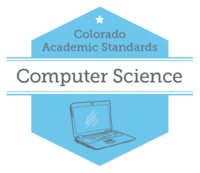 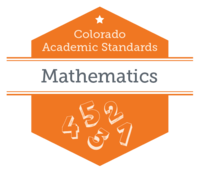 Drama/ Theatre
Dance
Music
Visual Arts
2
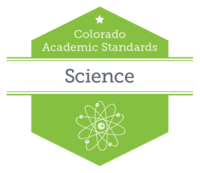 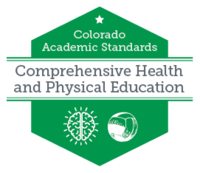 4
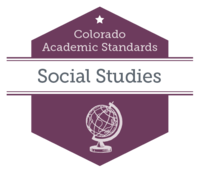 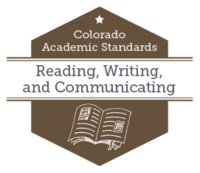 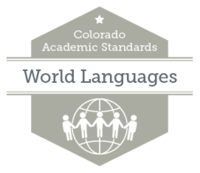 History
Geography
Economics
Civics
Financial Literacy
5
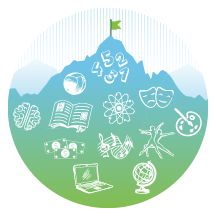 Recommendations – All Subjects
New Preschool Template- all content was written in collaboration with Office of Early Childhood and Development team

Prepared Graduate Competencies changed to Prepared Graduate Statements

Right side of template changed from 21st Century Skills and Readiness to Academic Context and Connections
Revised Health Education Standards Document
9
Revised Colorado Academic Standards Document
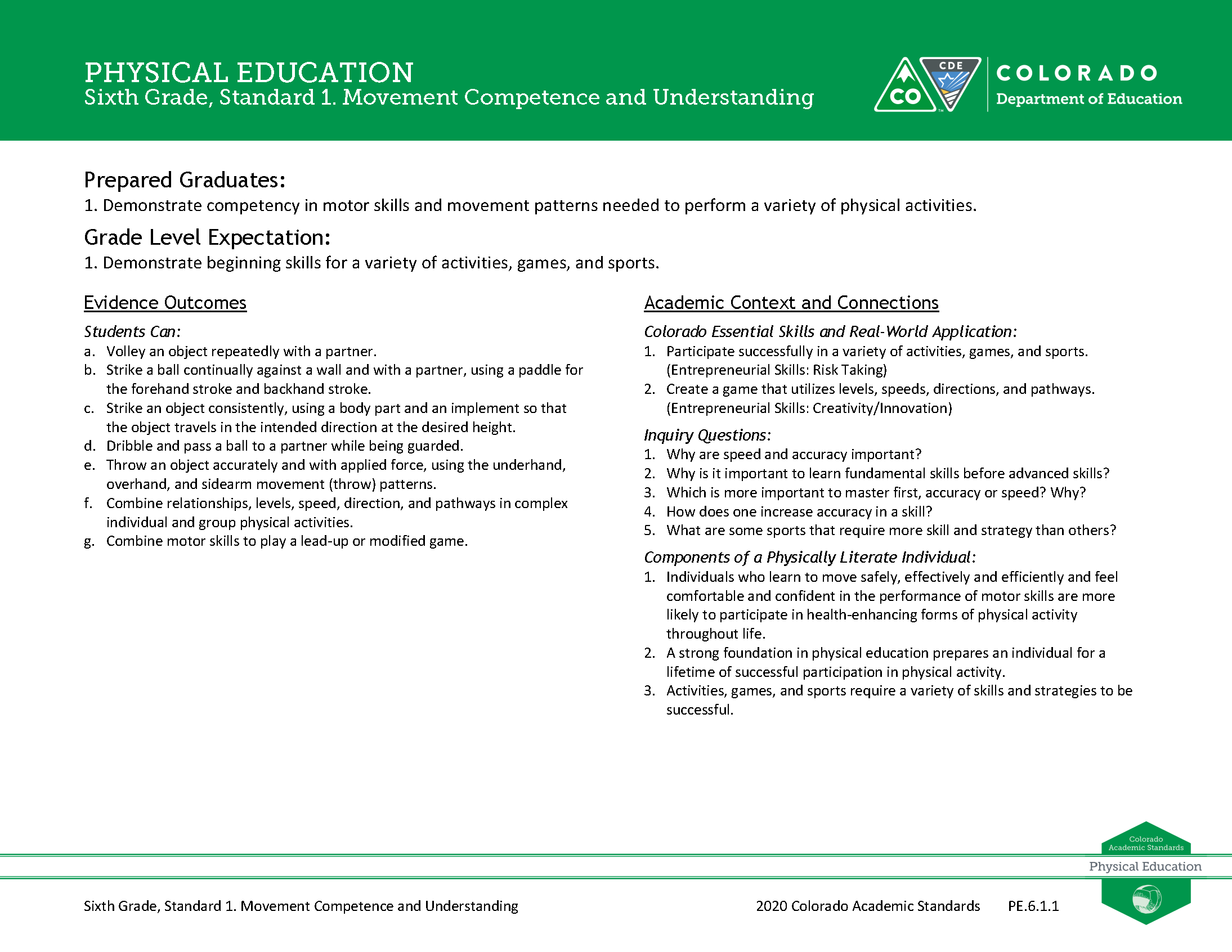 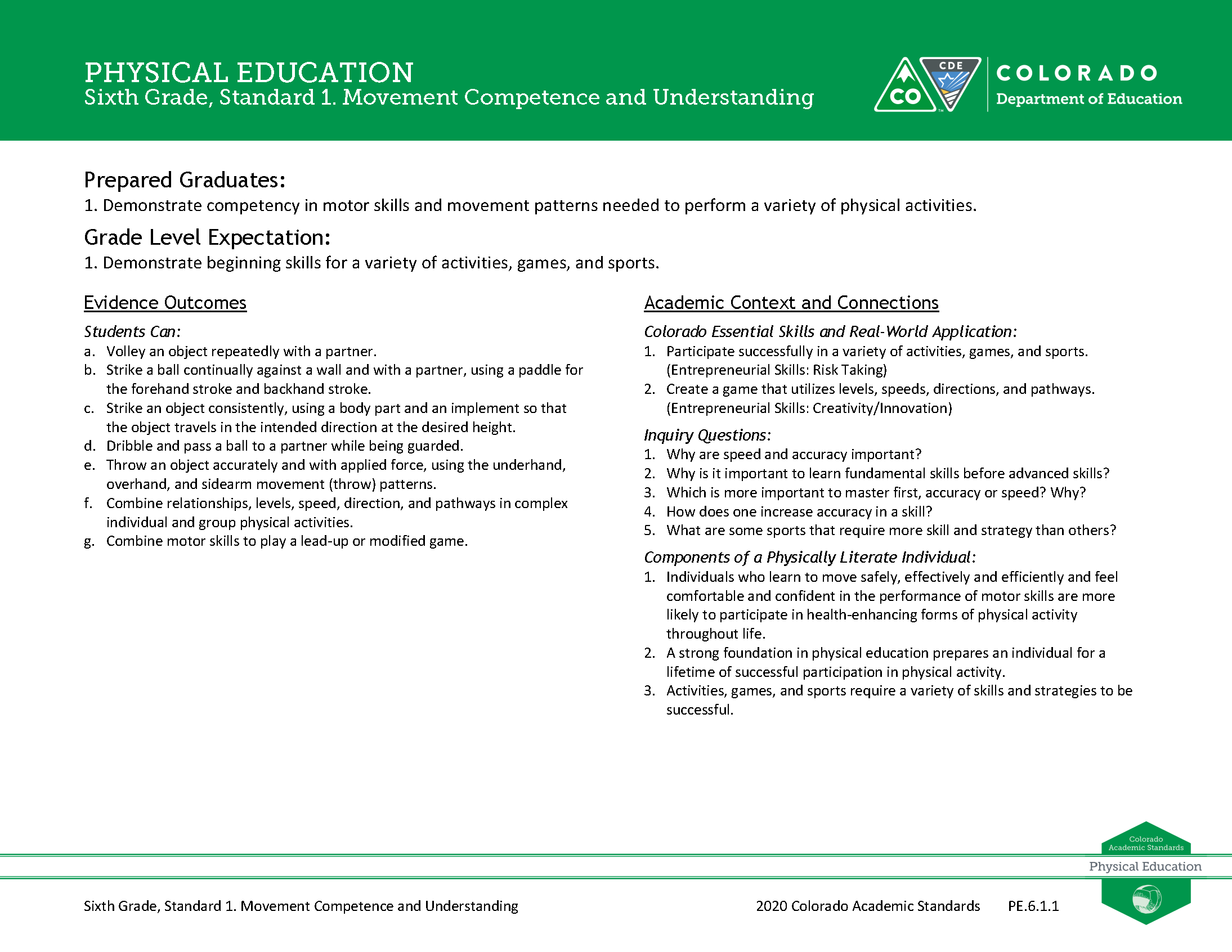 [Speaker Notes: Keeping the original standards framework (Prepared Graduate Statement-Grade Level Expectation-Evidence Outcome),]
Revised Colorado Academic Standards Document
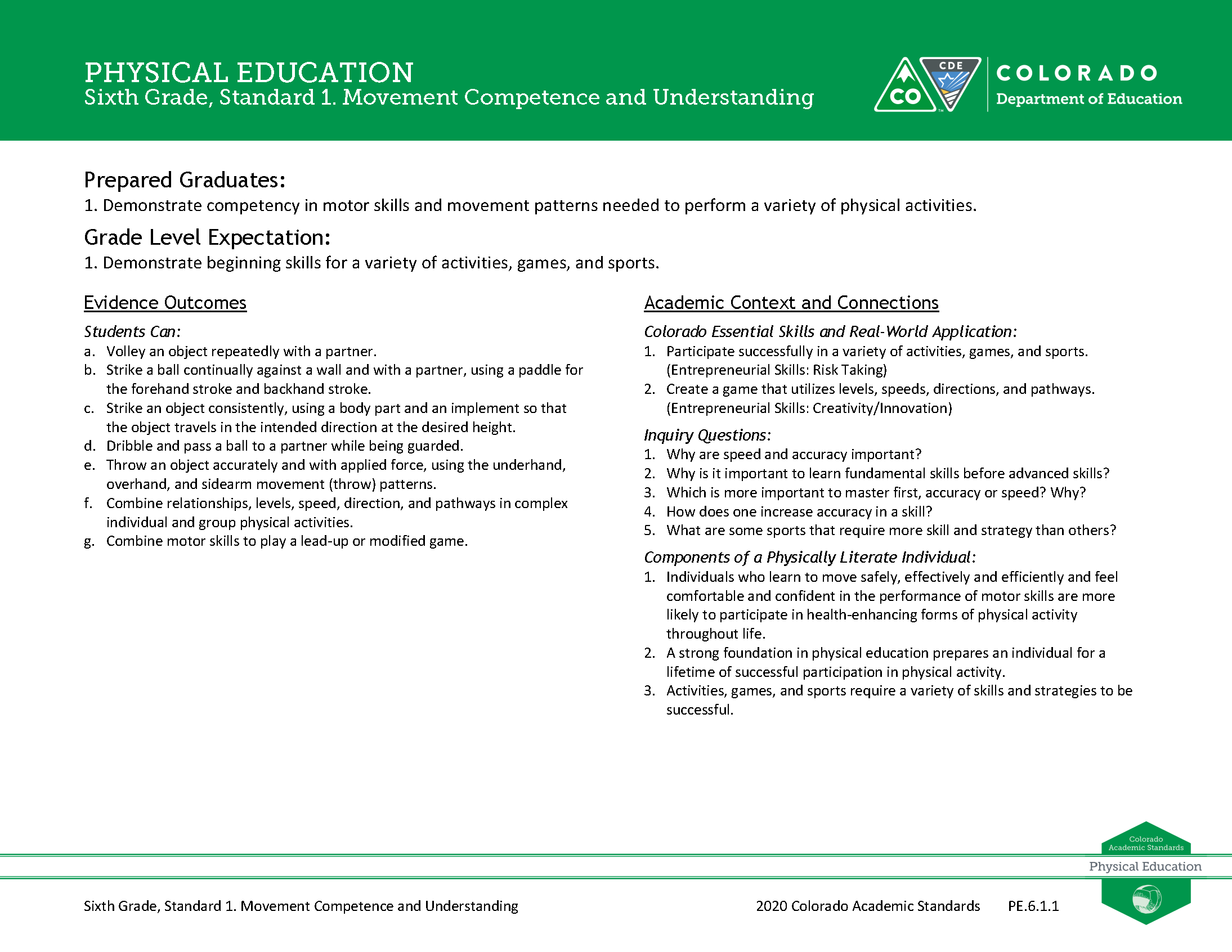 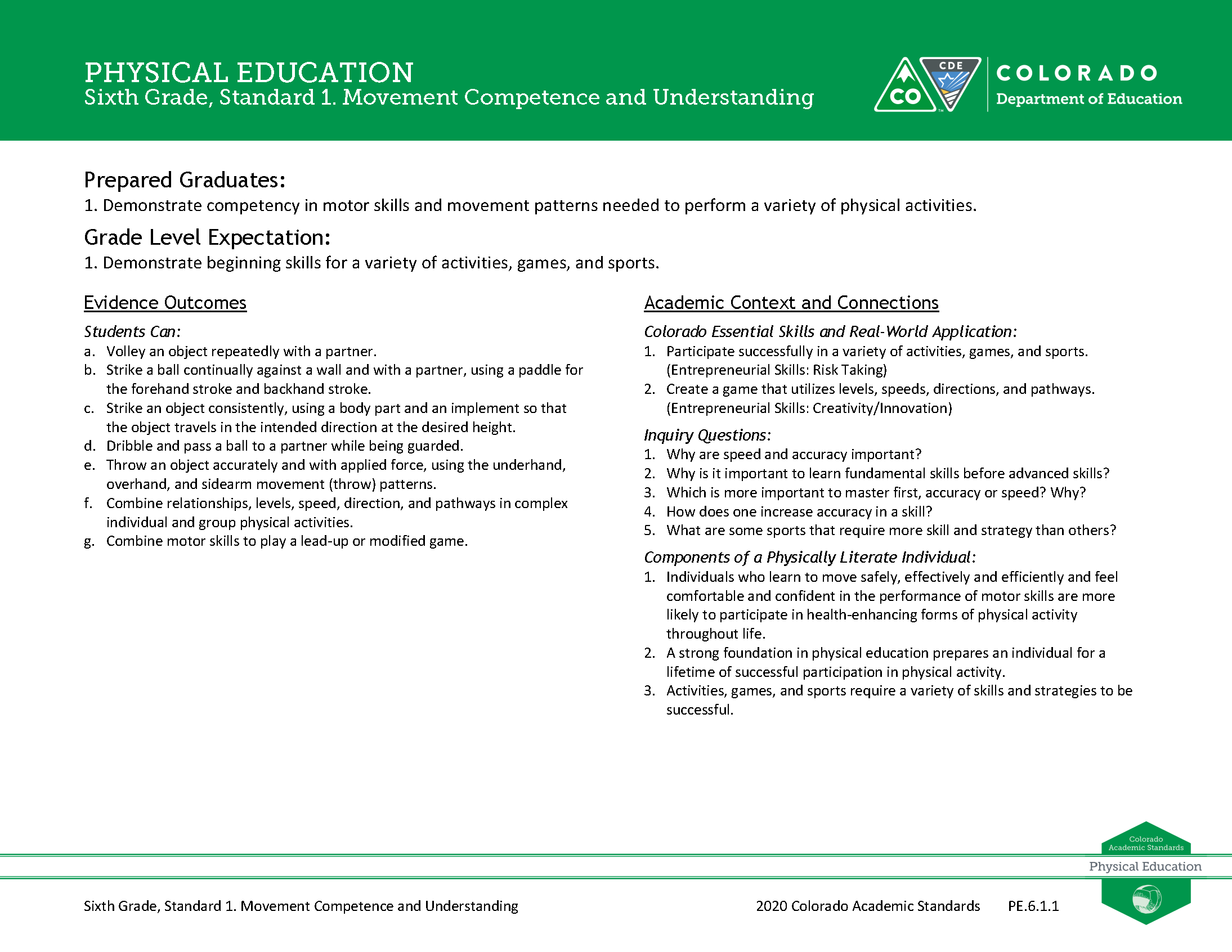 [Speaker Notes: Keeping the original standards framework (Prepared Graduate Statement-Grade Level Expectation-Evidence Outcome),]
Revised Colorado Academic Standards Document
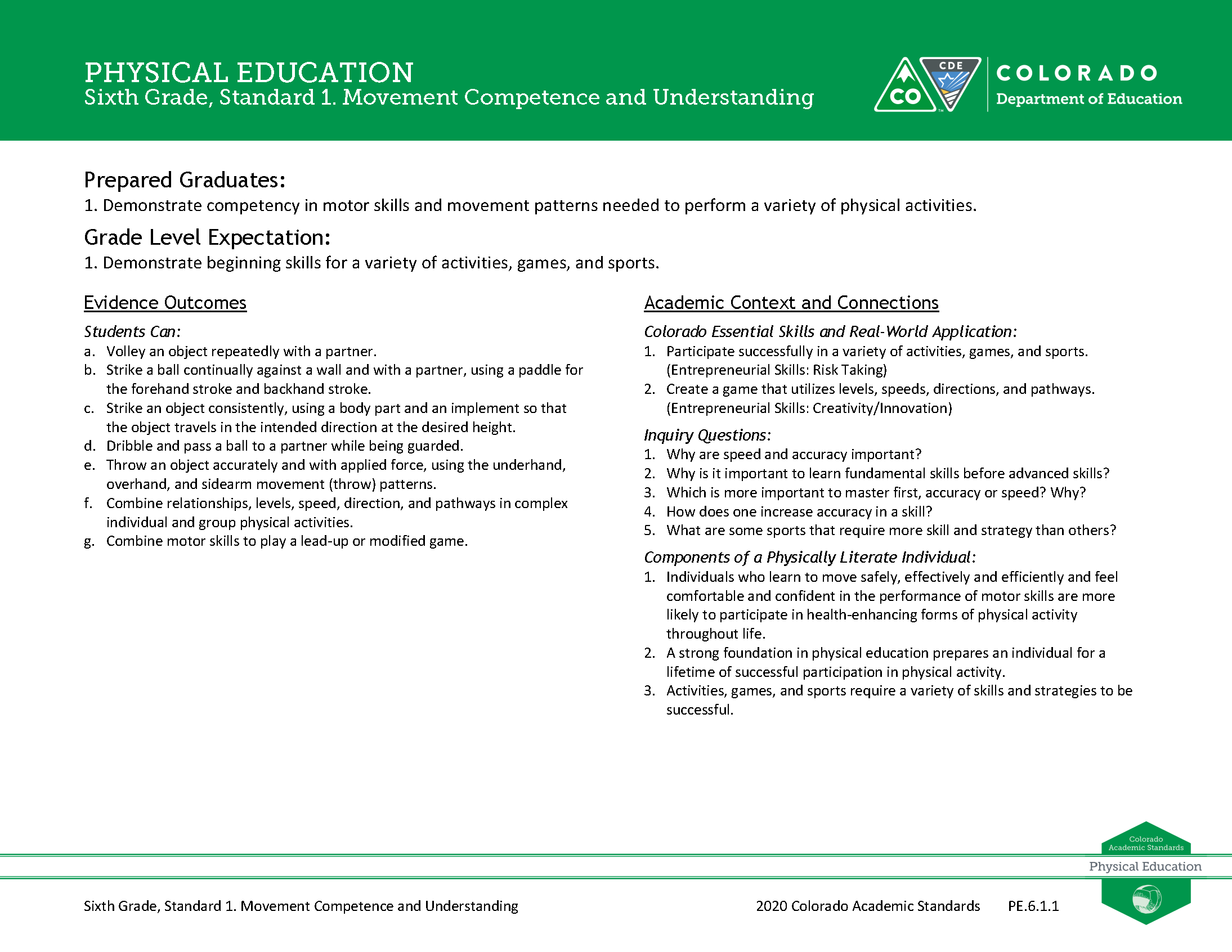 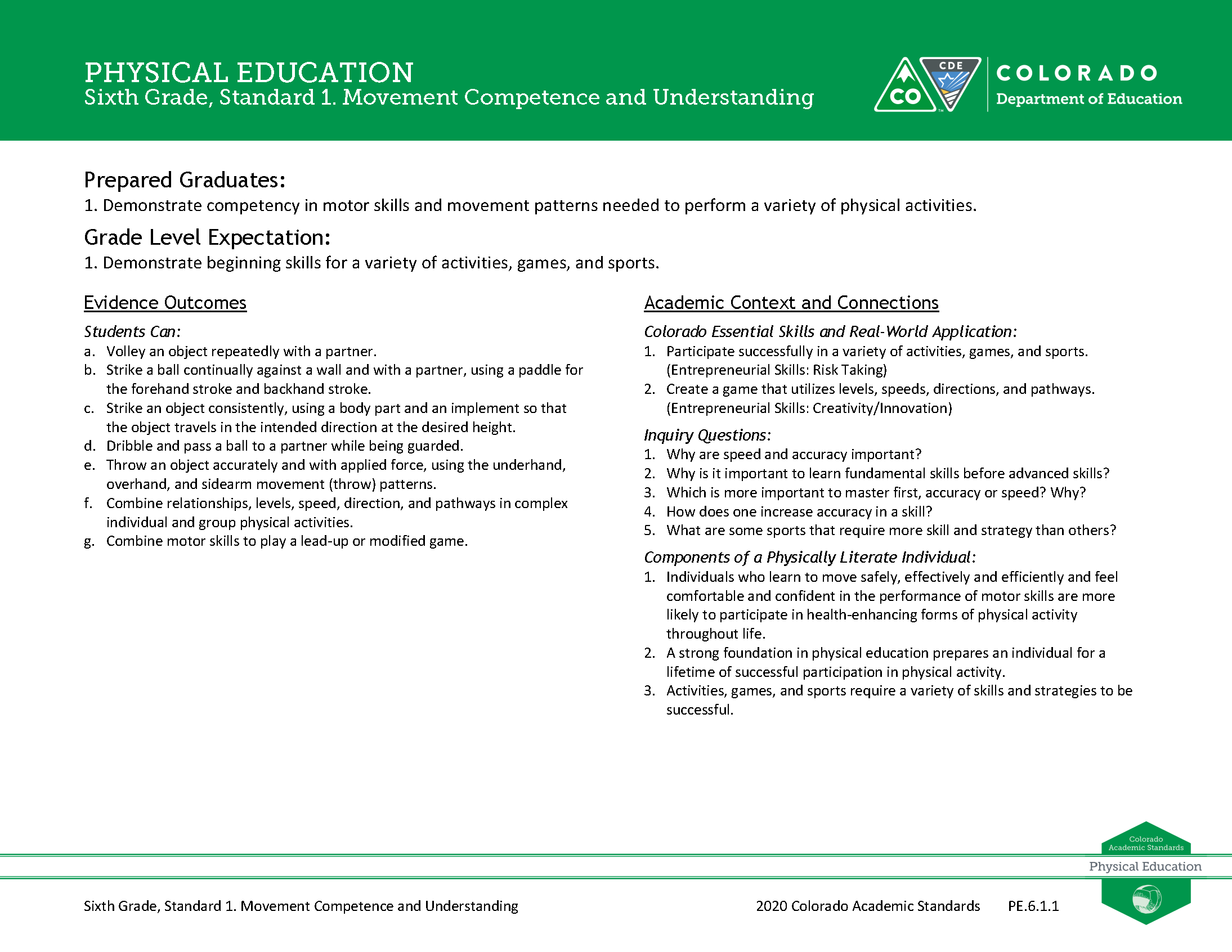 [Speaker Notes: Keeping the original standards framework (Prepared Graduate Statement-Grade Level Expectation-Evidence Outcome),]
Revised Colorado Academic Standards Document
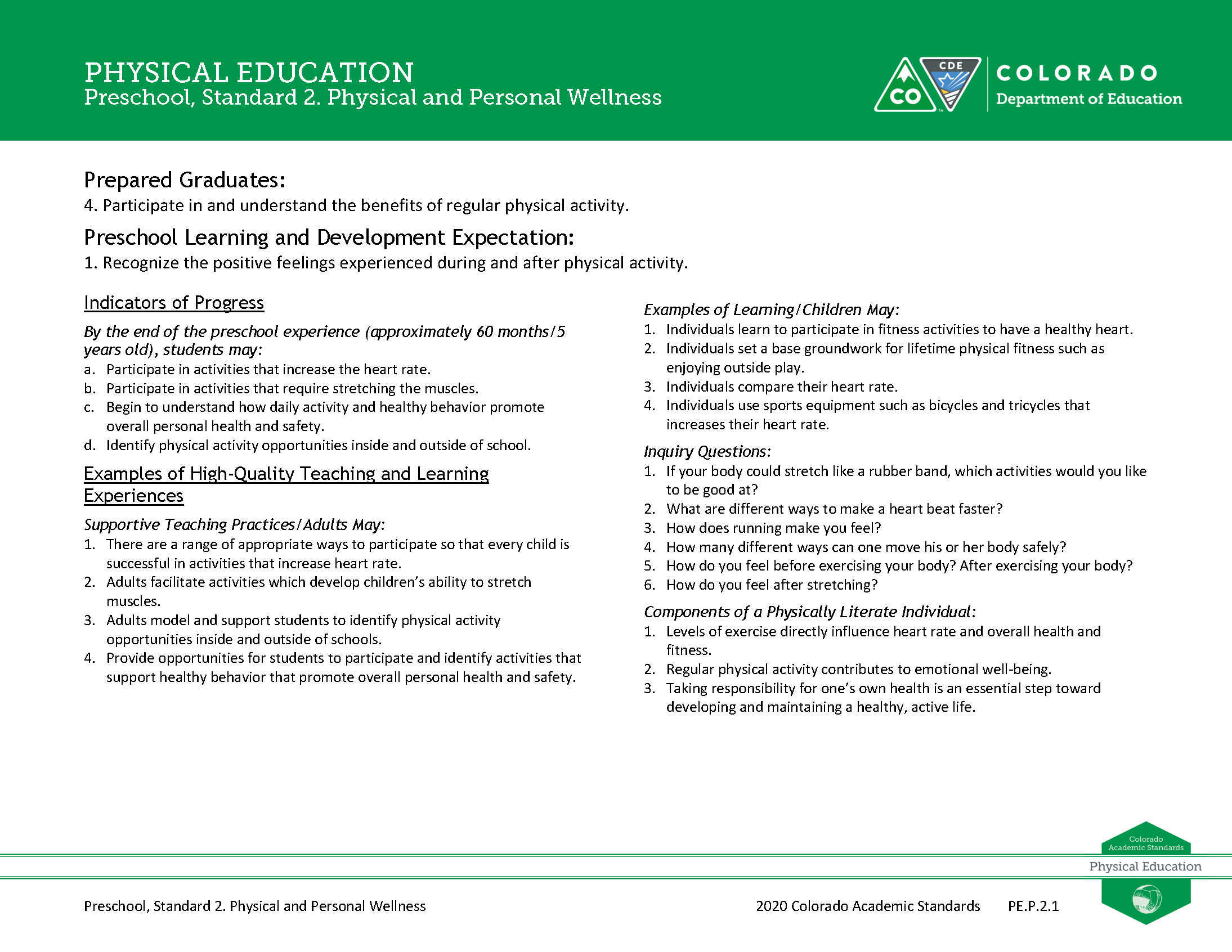 [Speaker Notes: Keeping the original standards framework (Prepared Graduate Statement-Grade Level Expectation-Evidence Outcome),]
Revised Colorado Academic Standards Document
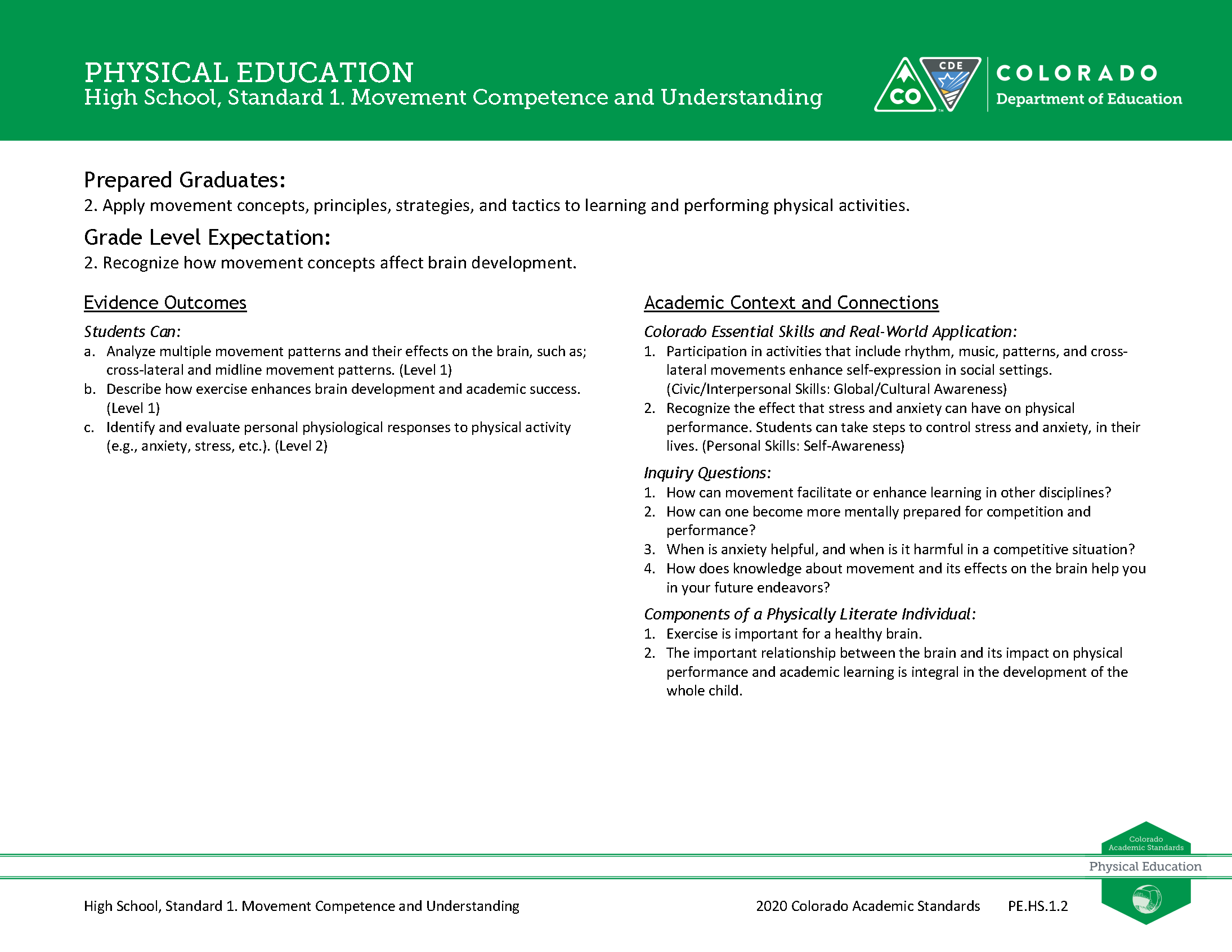 14
Contact Information
Shannon Milliken 
Physical Education Content Specialist
Milliken_s@cde.state.co.us
303-866-6458
15